Probabilidade
Probabilidade Condicional
Teorema do Produto
Independência Estatística
Teorema de Bayes
Renata Souza
Probabilidade Condicional
Definição: probabilidade condicional de um evento é a probabilidade obtida com a informação adicional de que algum outro evento ocorreu. P(B/A) representa a probabilidade condicional da ocorrência do evento B, dado que o evento A já ocorreu.
Probabilidade Condicional
Seja E: lançar um dado, e o evento A={sair o número 3}. Então P(A) = 1/6;
Considere o evento B={sair um número impar}. Então P(A/B) é igual a 1/3;
Formalmente: Dado dois eventos A e B, denota-se
	NCF  = número de casos favoráveis
	NCT = número de casos total
Exemplo: Lançamento de dois dados
Exemplo 1
A = {(x1,x2) | x1 + x2 = 10}

B = {(x1,x2) | x1 > x2} onde x1 é o resultado do dado 1 e x2 é o resultado do dado 2.

Calcular P(A), P(B), P(A/B) e P(B/A)
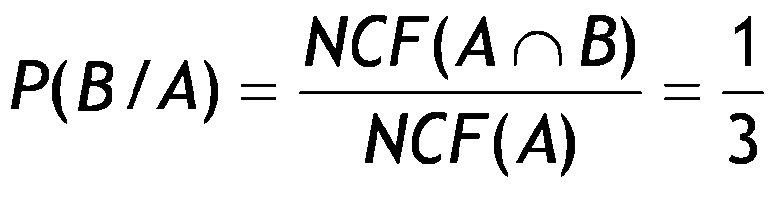 Exemplo 2
Considere a situação promocional de oficiais dos Estados Unidos.
Status de Promoção dos Oficiais de Polícia
Exemplo 2
H	evento em que um oficial seja um homem
M	evento em que um oficial seja  uma mulher
I	evento em que um oficial é promovido
Ī 	evento em que um oficial não é promovido
Tabela de Probabilidade Associada
P(HI)= 288/1200 =0,24
P(HĪ)= 672/1200 =0,56
P(MI)= 36/1200 =0,03
P(MĪ)= 204/1200 =0,17
Exemplo 2
Qual a probabilidade P(I/H)?
Teorema do Produto
A  probabilidade de ocorrência simultânea de dois eventos, A e B, do mesmo espaço amostral, é igual ao produto da probabilidade de um deles pela probabilidade condicional do outro, dado o primeiro.
P(AB)
P(A/B)=
P(B)
P(AB)
P(B/A)=
P(A)
Exemplo 3
Em um lote de 12 peças, 4 são defeituosas, 2 peças são retiradas um após a outra sem reposição. Qual a probabilidade de que ambas são sejam boas?
A={a primeira é boa}, B={a segunda é boa}
Independência Estatística
Um evento A é considerado independente de um outro evento B se a probabilidade de A é igual à probabilidade condicional de A dado B, isto é:

P(A)=P(A/B)
P(B)= P(B/A)
P(AB)=P(A)  P(B)
Exemplo 4
Sendo ={1,2,3,4} um espaço amostral equiprovável  e A={1,2}; B={1,3}; C={1,4} três eventos de S. Verificar se os eventos A, B e C são independentes.

Solução:
P(A)=1/2; P(B)=1/2; P(AB)=1/4; logo, P(A B)=1/2  1/2 =1/4. 

P(A)=1/2; P(C)=1/2; P(AC)=1/4; logo, P(A C)=1/2  1/2 =1/4. 

P(B)=1/2; P(C)=1/2; P(BC)=1/4; logo, P(B C)=1/2  1/2 =1/4. 

P(A)=1/2; P(B)=1/2; P(C)=1/2; P(A B C)=1/4.Logo A, B e C não são independentes
Teorema de Bayes
Sejam A1,...,An um conjunto de eventos mutuamente disjuntos de um espaço amostral , isto é,  =A1A2 ..., An. Seja B um evento de, então  para cada i
Exemplo 5
Considere uma empresa fabricante que recebe embarques de peças de dois diferentes fornecedores.  
A1 = evento em que uma peça é do fornecedor 1 :  
P(A) = 0,65 
A2 = evento em que uma peça é do fornecedor 2:  
P(B) = 0,35
B = evento em que uma peça é boa
R = evento em que uma peça é ruim
P(B/A1) = 0,98, P(R/A1) = 0,02, P(B/A2) = 0,95 P(R/A2) = 0,05
Exemplo 5
Dado que uma peça é ruim, qual é a probabilidade da peça ser do fornecedor 1 e qual é a probabilidade da peça ser do  fornecedor 2? 

P(A1/R)=? e P(A2/R)=?
Exercícios
Um dado é viciado de tal forma que a probabilidade de sair uma certa face é proporcional ao seu valor (o valor 6 é seis vezes mais provável de sair do que o 1, por exemplo). Calcule:

	a) a probabilidade de sair 5, sabendo que saiu um número ímpar

	b) a probabilidade de tirar um número par, sabendo que foi um número maior que 3
Exercícios
Dada a seguinte tabela, calcule a probabilidade de uma mulher ter sido escolhida, dado que ela tem menos de 25 anos.
Exercícios
Verifique se os eventos A e I são independentes, dada a tabela de probabilidade de eventos.